Qari mill-Ktiebtal-Atti tal-AppostliAtti 6, 8-15
F’dak iż-żmien, Stiefnu, kollu grazzja u qawwa, kien jagħmel mirakli u sinjali kbar fost il-poplu. Imbagħad qamu xi wħud
minn tas-Sinagoga li jgħidulha tal-Meħlusin, 
taċ-Ċirinej, tal-Lixandrin, u ta’ oħrajn miċ-Ċiliċja u mill-Asja, u bdew jeħduha
ma’ Stiefnu; imma ma kellhomx ħila jiqfulu 
għall-għerf u għall-Ispirtu li bih kien jitkellem. Imbagħad xewxu xi nies
biex jgħidu: 
“Aħna smajnieh jidgħi b’Mosè u b’Alla”. 
Qanqlu wkoll il-poplu u 
x-xjuħ u l-kittieba, li ġew
għal fuqu, qabduh u ħaduh quddiem is-Sinedriju. U ġiebu xhieda foloz biex jgħidu: 
“Dan ir-raġel qatt ma
jieqaf jitkellem kontra dan it-tempju mqaddes u kontra l-Liġi; smajnieh jgħid li dan Ġesù ta’ Nazaret għad iħott dan
it-tempju u jbiddel 
id-drawwiet li tana Mosè”. 
Dawk kollha li kienu bilqiegħda fis-Sinedriju sammru għajnejhom fuqu,
u rawlu wiċċu qisu wiċċ ta’ anġlu.
Il-Kelma tal-Mulej
R:/  Inroddu ħajr lil Alla
Salm Responsorjali
R:/  Henjin dawk li jimxu fil-liġi tal-Mulej
Imqar jekk il-kbarat joqogħdu jqassu fuqi,
fuq il-kmandamenti tiegħek jibqa’ jaħseb 
il-qaddej tiegħek.
Il-preċetti tiegħek huma 
l-għaxqa tiegħi,
huma jagħtuni l-parir tajjeb.
R:/  Henjin dawk li jimxu fil-liġi tal-Mulej
Triqati wrejtek, u int weġibtni;
għallimni l-kmandamenti tiegħek.
Fehemni t-triq tal-preċetti tiegħek,
biex naħseb fuq għeġubijietek.
R:/  Henjin dawk li jimxu fil-liġi tal-Mulej
Biegħed minni triq il-gideb;
agħtini fi tjubitek il-liġi tiegħek.
Jiena għażilt it-triq 
tas-sewwa;
ħtart għalija d-digrieti tiegħek.
R:/  Henjin dawk li jimxu fil-liġi tal-Mulej
Hallelujah, Hallelujah
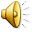 Il-bniedem mhux bil-ħobż biss jgħix,
iżda b’kull kelma li toħroġ minn fomm Alla.
Hallelujah, Hallelujah
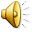 Qari mill-Evanġelju skont
San Ġwann
Ġw 6, 22-29
R:/ Glorja lilek Mulej
L-għada li Ġesù mexa fuq il-baħar, in-nies li kienu għadhom in-naħa l-oħra 
tal-baħar raw li hemmhekk ma kienx hemm ħlief
dgħajsa waħda u li Ġesù ma kienx tela’ fiha 
mad-dixxipli tiegħu, imma li d-dixxipli kienu marru weħidhom. Mela waslu xi
dgħajjes oħra minn Tiberija qrib fejn kienu kielu l-ħobż wara li l-Mulej kien radd 
il-ħajr.
Iżda n-nies, meta raw li
fuqhom la kien hemm Ġesù u lanqas id-dixxipli tiegħu, telgħu fuq id-dgħajjes u marru lejn Kafarnahum ifittxu lil Ġesù. U meta
sabuh in-naħa l-oħra 
tal-baħar staqsewh: 
“Rabbi, meta ġejt hawn?”. 
Ġesù weġibhom:
“Tassew tassew ngħidilkom, intom qegħdin tfittxuni mhux għax rajtu sinjali, imma għax kiltu mill-ħobż u xbajtu.
Tħabtu mhux għall-ikel li jgħaddi, iżda għall-ikel li jibqa’ għall-ħajja ta’ dejjem, dak li Bin 
il-bniedem jagħtikom,
għaliex lilu Alla l-Missier immarka bis-siġill tiegħu”.
Imbagħad staqsewh: 
“X’għandna nagħmlu biex nagħmlu l-opri ta’ Alla?”.
Weġibhom Ġesù: 
“L-opra ta’ Alla hija din: li intom temmnu f’dak li huwa bagħat”.
Il-Kelma tal-Mulej
R:/ Tifħir lilek Kristu